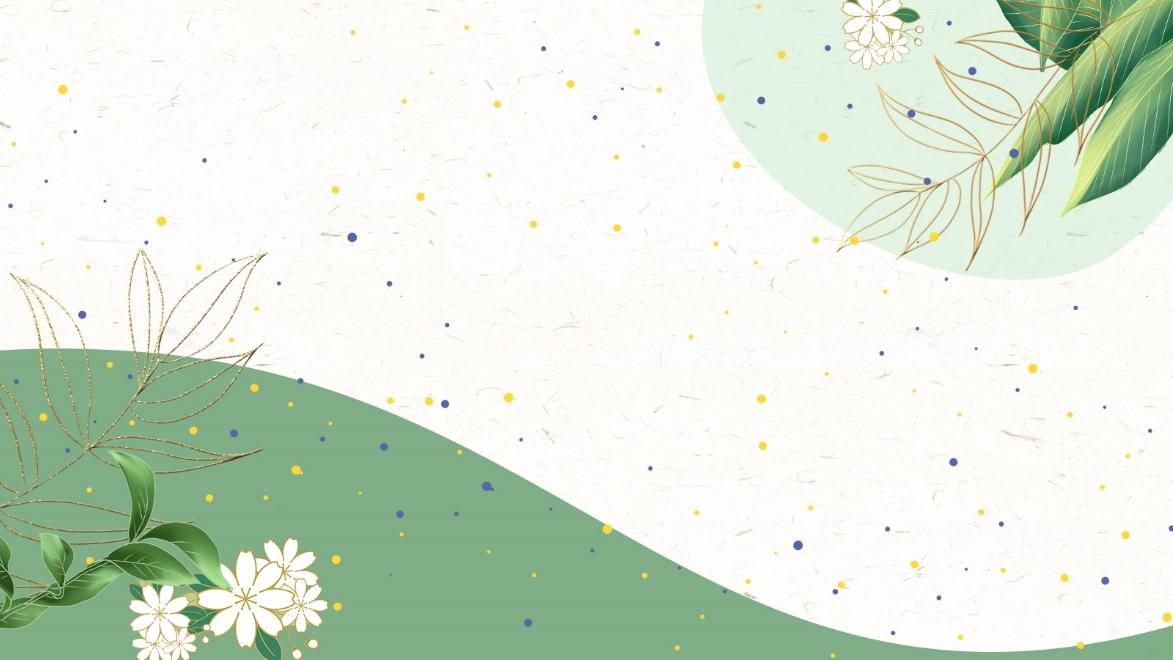 LOGO
Good PPT templates
Insert the Subtitle of Your Presentation
JPPPT.COM
https://www.freeppt7.com
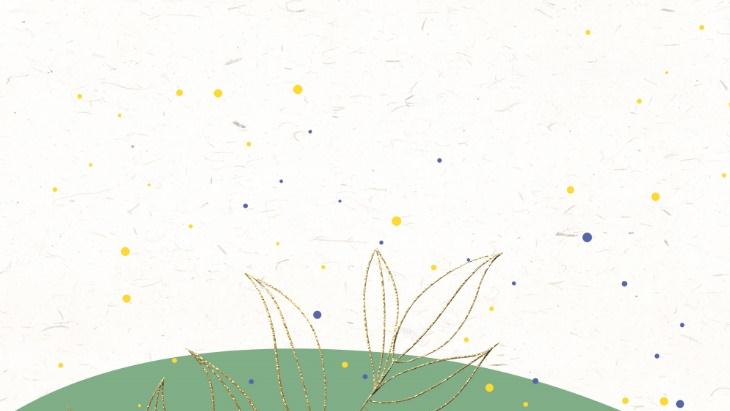 Contents
03
05
04
02
01
Click here to add content that matches the title.
Click here to add content that matches the title.
Click here to add content that matches the title.
Click here to add content that matches the title.
Click here to add content that matches the title.
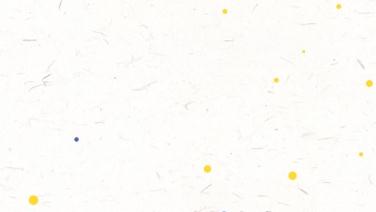 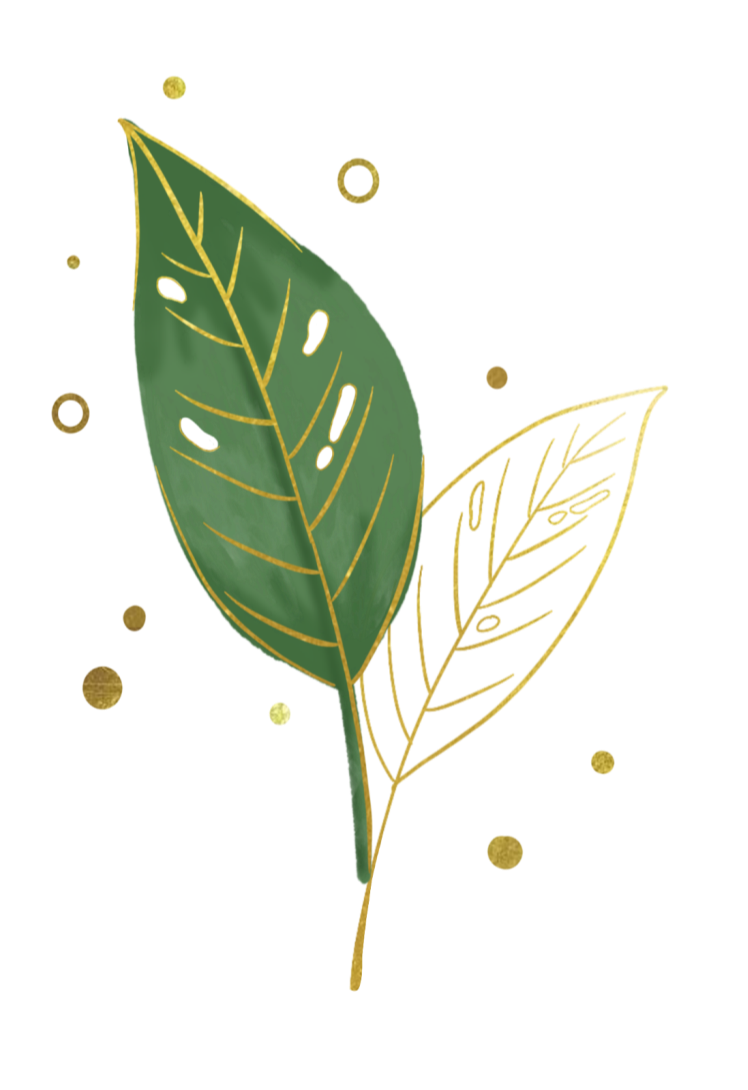 One.
01
Click here to add content that matches the title.
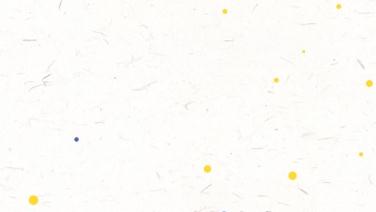 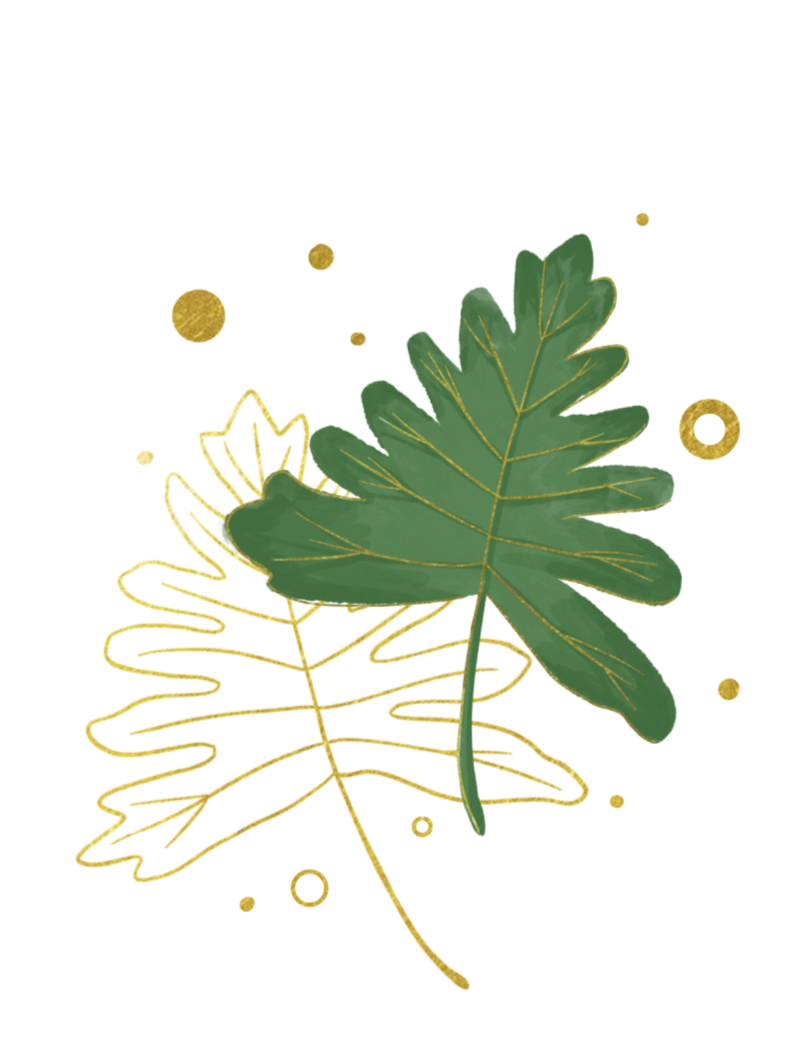 Title text
Click here to add content that matches the title.Click here to add content that matches the title.
01
01
02
Click here to add content that matches the title.Click here to add content that matches the title.
02
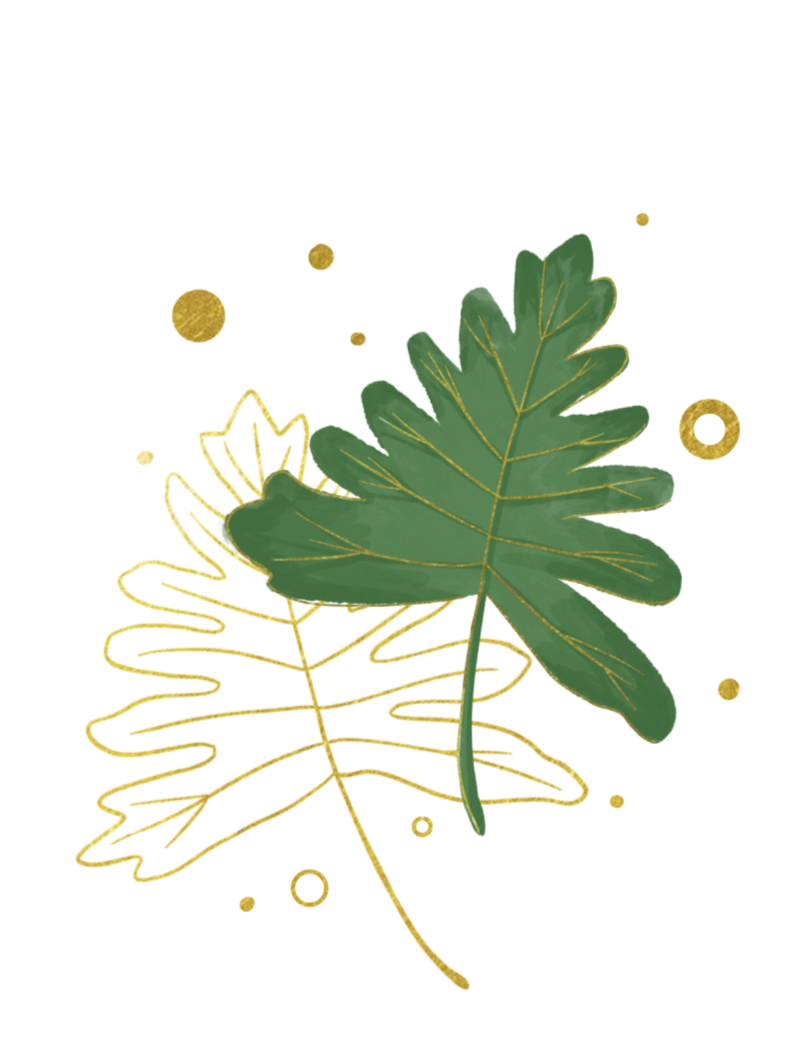 Title text
Click here to add content that matches the title.Click here to add content that matches the title.
Click here to add content that matches the title.Click here to add content that matches the title.
Click here to add content that matches the title.Click here to add content that matches the title.
Click here to add content that matches the title.Click here to add content that matches the title.
Click here to add content that matches the title.Click here to add content that matches the title.
Click here to add content that matches the title.Click here to add content that matches the title.
Title text
Click here to add content that matches the title.Click here to add content that matches the title.
Click here to add content that matches the title.Click here to add content that matches the title.
Click here to add content that matches the title.Click here to add content that matches the title.
Click here to add content that matches the title.Click here to add content that matches the title.
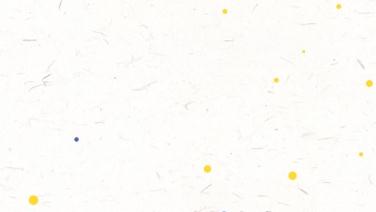 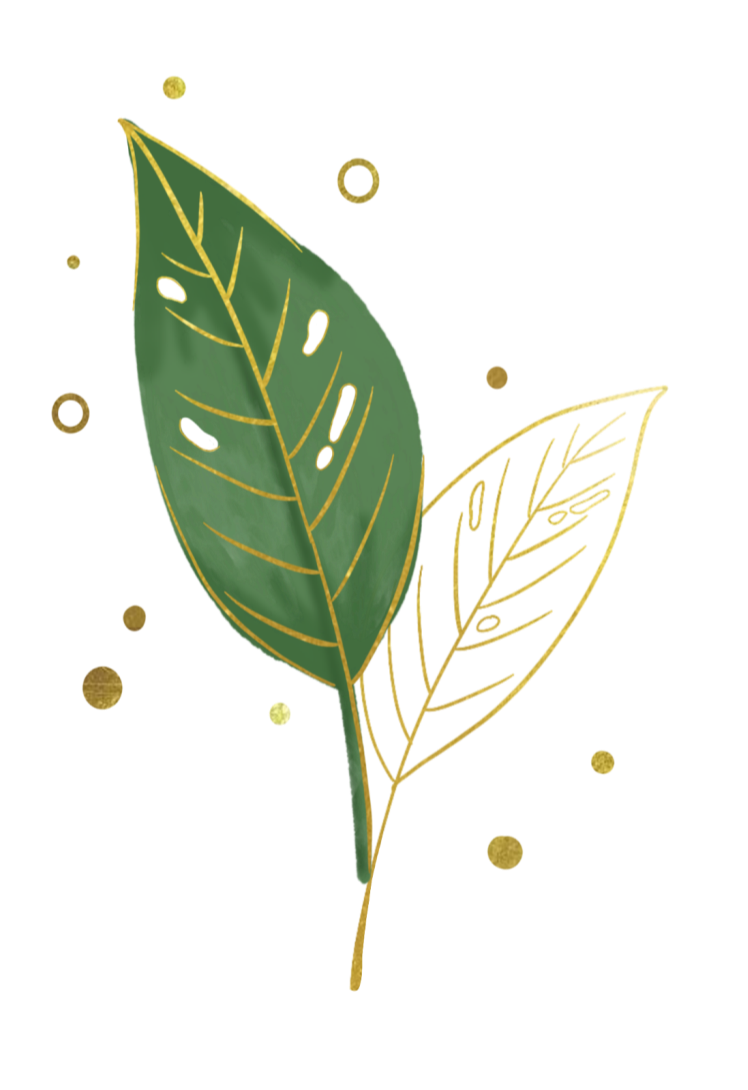 Two.
02
Click here to add content that matches the title.
Title text
Click here to add content that matches the title.Click here to add content that matches the title.
Click here to add content that matches the title.Click here to add content that matches the title.
Click here to add content that matches the title.Click here to add content that matches the title.
Click here to add content that matches the title.Click here to add content that matches the title.
Click here to add content that matches the title.Click here to add content that matches the title.
Click here to add content that matches the title.Click here to add content that matches the title.
PPT模板 http://www.Title text/moban/
Title text
10%
40%
30%
20%
50%
Click here to add content that matches the title.Click here to add content that matches the title.
Click here to add content that matches the title.Click here to add content that matches the title.
Click here to add content that matches the title.Click here to add content that matches the title.
Click here to add content that matches the title.Click here to add content that matches the title.
Click here to add content that matches the title.Click here to add content that matches the title.
Title text
Click here to add content that matches the title.Click here to add content that matches the title.
Click here to add content that matches the title.Click here to add content that matches the title.
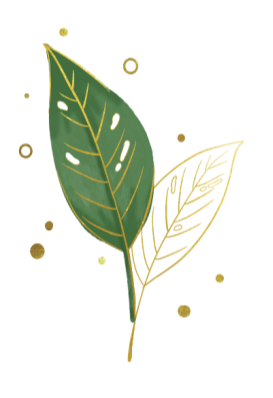 Click here to add content that matches the title.Click here to add content that matches the title.
Click here to add content that matches the title.Click here to add content that matches the title.
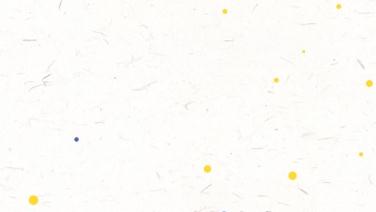 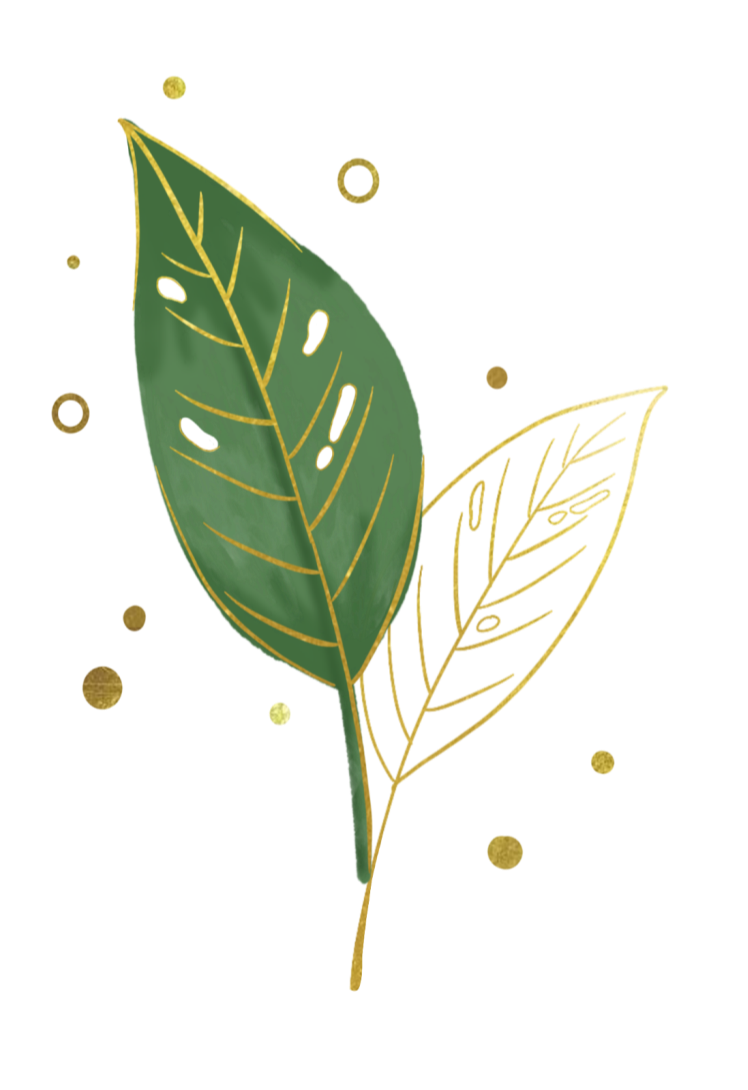 Three.
03
Click here to add content that matches the title.
Title text
01
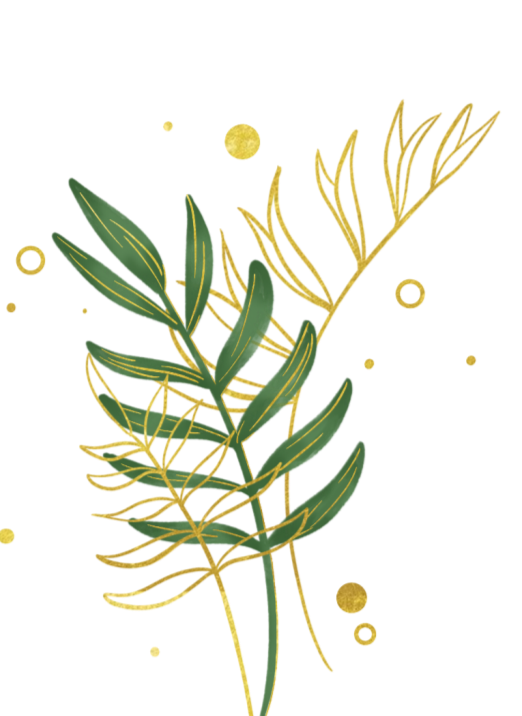 Click here to add content that matches the title.Click here to add content that matches the title.
Click here to add content that matches the title.Click here to add content that matches the title.
Click here to add content that matches the title.Click here to add content that matches the title.
03
02
Title text
Click here to add content that matches the title.Click here to add content that matches the title.
Click here to add content that matches the title.Click here to add content that matches the title.
10%
40%
Click here to add content that matches the title.Click here to add content that matches the title.
Click here to add content that matches the title.Click here to add content that matches the title.
20%
30%
Title text
01
Click here to add content that matches the title.Click here to add content that matches the title.
Title text
02
Click here to add content that matches the title.Click here to add content that matches the title.
Title text
03
Click here to add content that matches the title.Click here to add content that matches the title.
Title text
04
Click here to add content that matches the title.Click here to add content that matches the title.
Title text
Click here to add content that matches the title
Click here to add content that matches the title
02
01
Click here to add content that matches the title
Click here to add content that matches the title
06
03
05
04
Click here to add content that matches the title
Click here to add content that matches the title
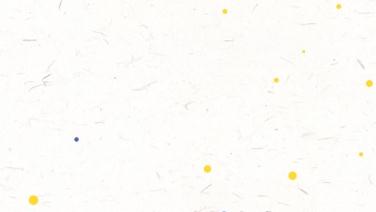 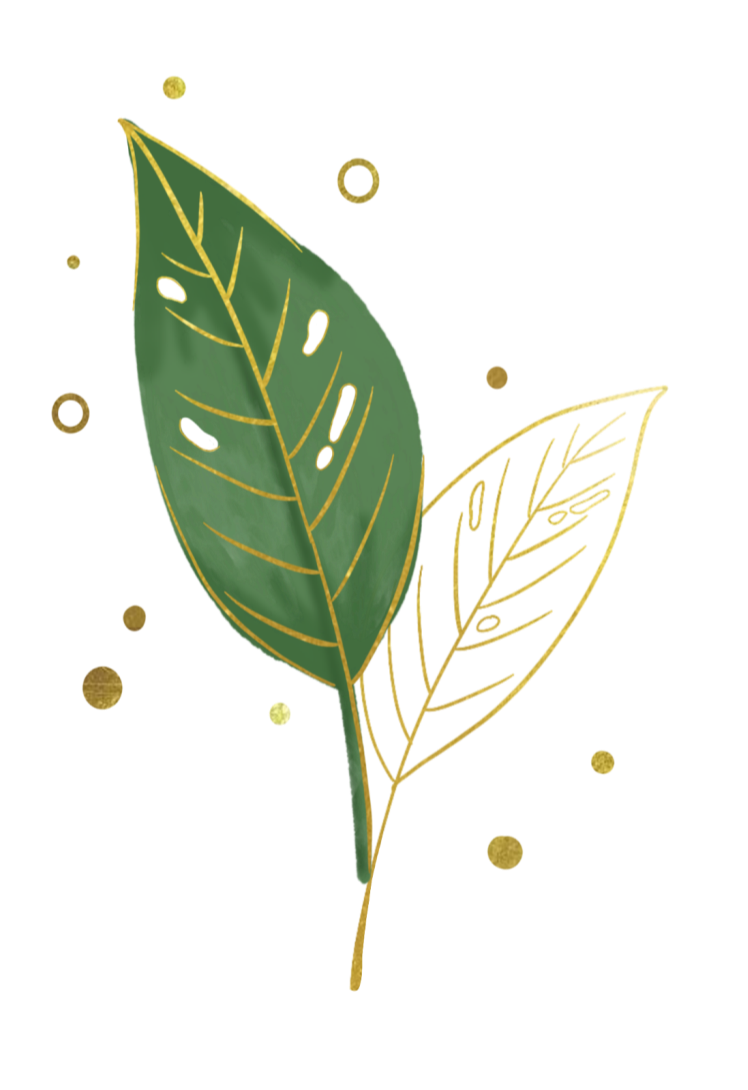 Four.
04
Click here to add content that matches the title.
Title text
Click here to add content that matches the title.Click here to add content that matches the title.
03
01
Click here to add content that matches the title.Click here to add content that matches the title.
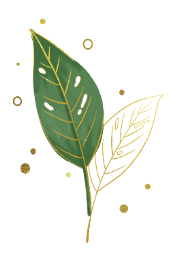 Click here to add content that matches the title.Click here to add content that matches the title.
02
04
Click here to add content that matches the title.Click here to add content that matches the title.
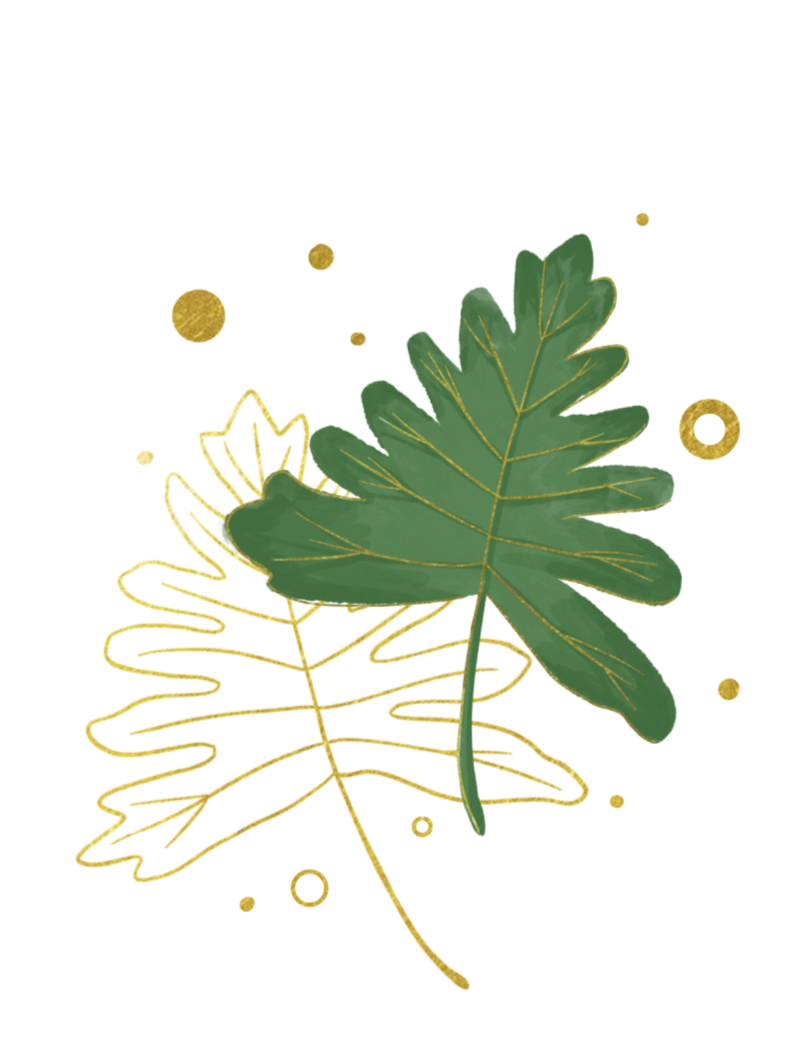 Title text
Click here to add content that matches the title.Click here to add content that matches the title.
Click here to add content that matches the title.Click here to add content that matches the title.
01
02
Title text
Title text
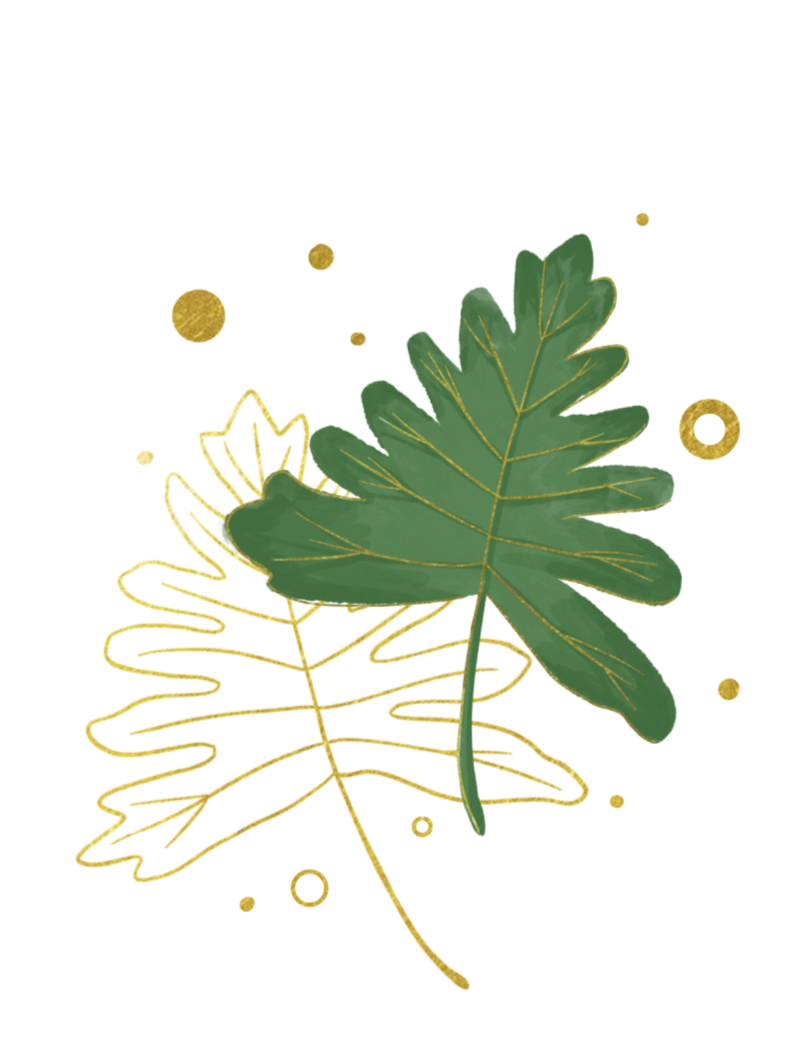 03
04
Title text
Title text
Click here to add content that matches the title.Click here to add content that matches the title.
Click here to add content that matches the title.Click here to add content that matches the title.
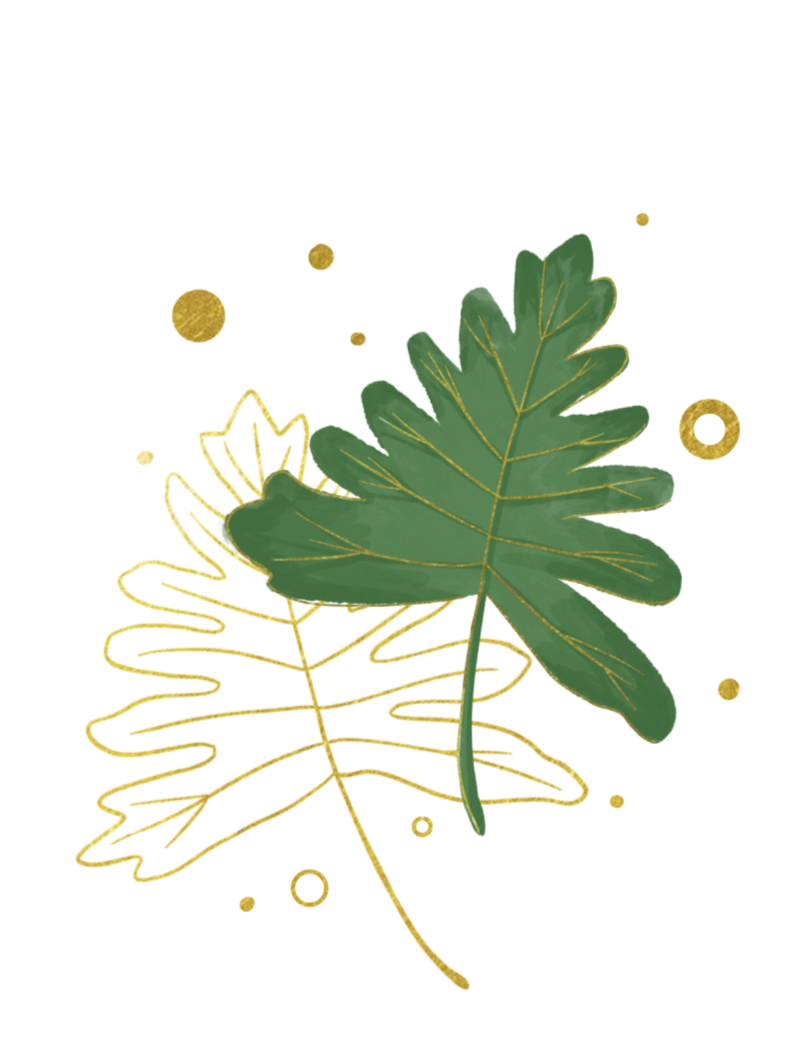 Title text
Click here to add content that matches the title.Click here to add content that matches the title.
Click here to add content that matches the title.Click here to add content that matches the title.
Click here to add content that matches the title.Click here to add content that matches the title.
Click here to add content that matches the title.Click here to add content that matches the title.
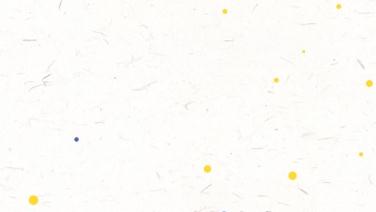 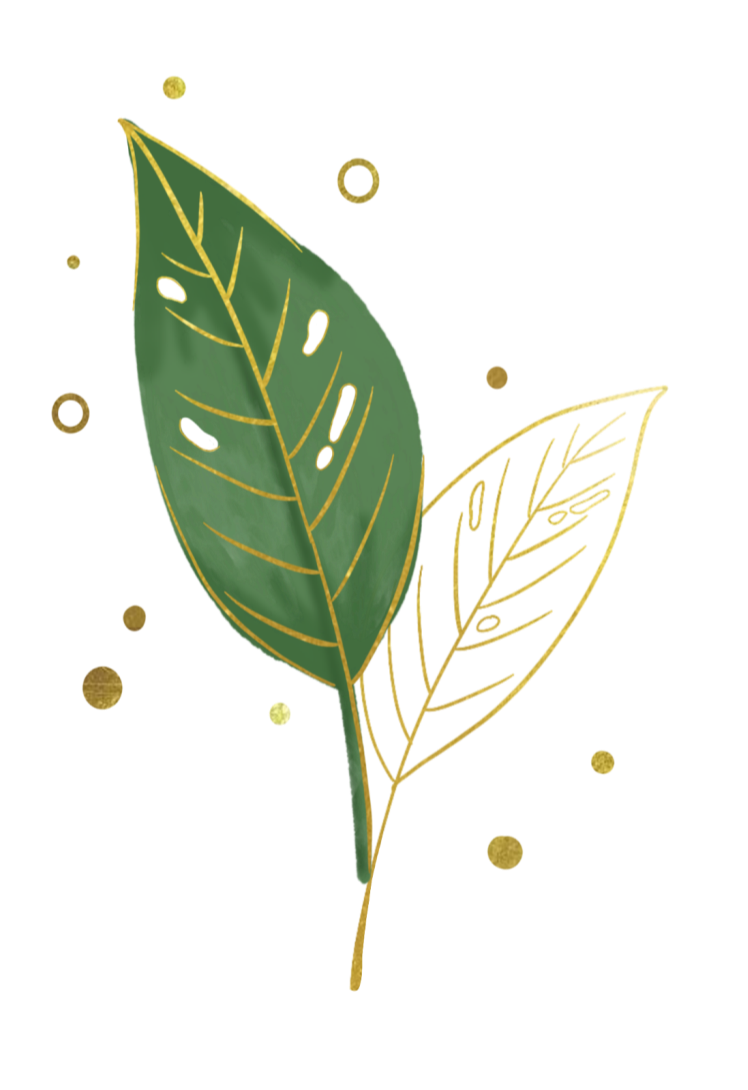 Five.
05
Click here to add content that matches the title.
Title text
Click here to add content that matches the title.Click here to add content that matches the title.
70%
Click here to add content that matches the title.Click here to add content that matches the title.
20%
Click here to add content that matches the title.Click here to add content that matches the title.
Click here to add content that matches the title.Click here to add content that matches the title.
10%
Title text
Click here to add content that matches the title.Click here to add content that matches the title.
Click here to add content that matches the title.Click here to add content that matches the title.
01
03
Click here to add content that matches the title.Click here to add content that matches the title.
Click here to add content that matches the title.Click here to add content that matches the title.
04
02
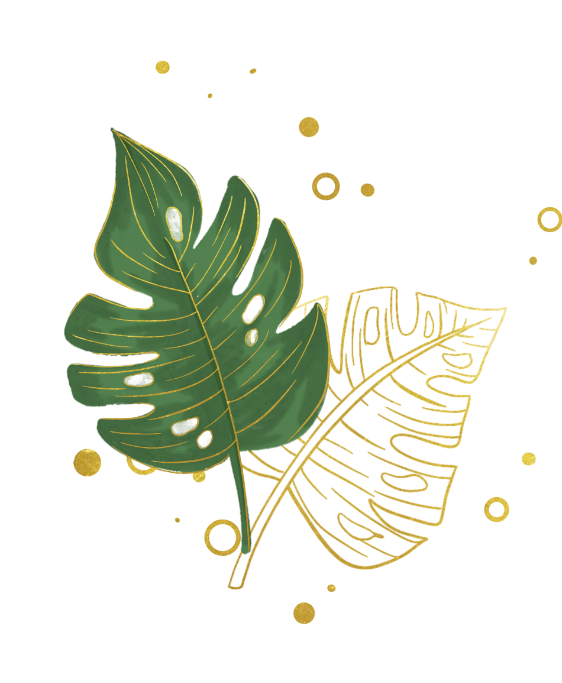 Title text
01
Click here to add content that matches the title.Click here to add content that matches the title.Synergistically  portals
02
Click here to add content that matches the title.Click here to add content that matches the title.Synergistically  portals
03
Click here to add content that matches the title.Click here to add content that matches the title.Synergistically  portals
Title text
Click here to add content that matches the title.Click here to add content that matches the title.
Click here to add content that matches the title.Click here to add content that matches the title.
02
01
03
04
Click here to add content that matches the title.Click here to add content that matches the title.
Click here to add content that matches the title.Click here to add content that matches the title.
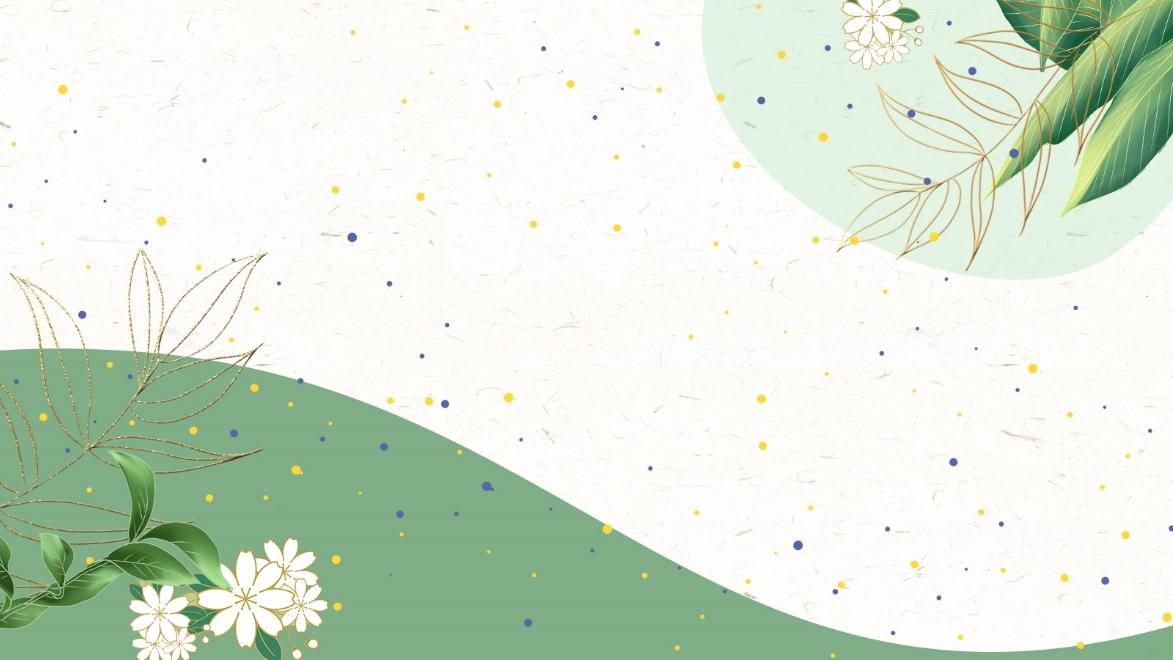 LOGO
THANK YOU
Click here to add content that matches the title.
Title text
https://www.freeppt7.com